2018 CMN의료선교여름아웃리치 일정안내
◈ 참석을 원하시는 분은 담당자에게 연락해 신청해주시기 바랍니다.
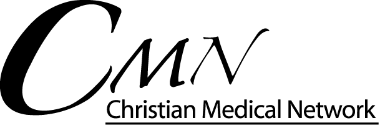